A’maal for the 23rd night of Ramadan.
Sūrat al-‘Ankabūt
(The Spider) 
سورہ عنکبوت Súrah – 29
No of Ayat – 69 Meccan sūrah
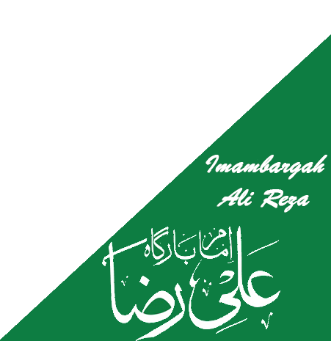 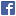 fb.com/imambargahalireza

www.imambargahalireza.com

youtube.com/imambargahalireza
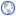 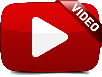 Sūrat al-‘Ankabūt
اَللَّهُمَّ صَلِّ عَلَى مُحَمَّدٍ وَ آلِ مُحَمَّد
O Alláh send Your blessings on Muhammad
and the family of Muhammad.
اے الله! رحمت فرما محمد وآل)ع( محمد پر
Sūrat al-‘Ankabūt
بِسْمِ اللهِ الرَّحْمنِ الرَّحِيمِِ
In the name of Alláh the Beneficent, the Merciful.
عظیم اور دائمی رحمتوں والے خدا کے نام سے
Sūrat al-‘Ankabūt
الم (١)
Alif Lam Mim.
الٓم
Sūrat al-‘Ankabūt
أَحَسِبَ النَّاسُ أَن يُتْرَكُوا أَن يَقُولُوا آمَنَّا وَهُمْ لَا يُفْتَنُونَ (٢)
Do men think that they will be left alone on saying, We believe, and not be tried?
کیا لوگوں یہ سمجھ لیا ہے کہ وہ اتنا کہہ دینے پر چھوڑ دیئے جائینگے کہ ہم ایمان لائے اور ان کا امتحان نہ ہوگا؟
Sūrat al-‘Ankabūt
وَلَقَدْ فَتَنَّا الَّذِينَ مِن قَبْلِهِمْ فَلَيَعْلَمَنَّ اللَّهُ الَّذِينَ صَدَقُوا وَلَيَعْلَمَنَّ الْكَاذِبِينَ) ٣(
And certainly We tried those before them, so Allah will certainly know those who are true and He will certainly know the liars.
اور ہم نے ان لوگوں کا بھی امتحان کیا جو ان سے پہلے گزرے پس خدا ضرور ان لوگوں کو الگ دیکھے گا جو سچے ہیں اور انکو الگ دیکھے گا جو جھوٹے ہیں
Sūrat al-‘Ankabūt
أَمْ حَسِبَ الَّذِينَ يَعْمَلُونَ السَّيِّئَاتِ أَن يَسْبِقُونَا سَاء مَا يَحْكُمُونَ) ٤(
Or do they who work evil think that they will escape Us? Evil is it that they judge!
یا جولوگ برے کام کرتے ہیں کیا انہوں نے یہ سمجھ لیا کہ وہ ہماری پکڑ سے نکل جائینگے؟ یہ لوگ کیا ہی برے حکم لگاتے ہیں
Sūrat al-‘Ankabūt
مَن كَانَ يَرْجُو لِقَاء اللَّهِ فَإِنَّ أَجَلَ اللَّهِ لَآتٍ وَهُوَ السَّمِيعُ الْعَلِيمُ) ٥(
Whoever hopes for the meeting with Alláh, then surely the term appointed with Alláh will come, and He is the All­Hearing, All­Knowing.
جو شخص خدا سے ملنے کی امید رکھتا ہے تو یقیناً خدا کا مقررہ وقت آنے والا ہے اور وہ سننے والا جاننے والا ہے
Sūrat al-‘Ankabūt
وَمَن جَاهَدَ فَإِنَّمَا يُجَاهِدُ لِنَفْسِهِ إِنَّ اللَّهَ لَغَنِيٌّ عَنِ الْعَالَمِينَ) ٦(
Whoever strives, strives only for himself. Certainly Alláh is self­sufficient, above (the needs of) the worlds.
اور جو شخص عبادت میں کوشش کرتا ہے تو وہ اپنے ہی لیے کوشاں ہے بے شک اﷲ لوگوں کی عبادت سے بے نیاز ہے
Sūrat al-‘Ankabūt
وَالَّذِينَ آمَنُوا وَعَمِلُوا الصَّالِحَاتِ لَنُكَفِّرَنَّ عَنْهُمْ سَيِّئَاتِهِمْ وَلَنَجْزِيَنَّهُمْ أَحْسَنَ الَّذِي كَانُوا يَعْمَلُونَ) ٧(
And (as for) those who believe and do good, We will most certainly do away with their evil deeds and We will most certainly reward them the best of what they did.
اور جو لوگ ایمان لائے اور انہوں نے اچھے کام کیے یقیناً ہم انکے گناہوں کو معاف کر دیں گے اور یہ جو اچھے کام کرتے ہیں ان پر انکو بہترین جزا دینگے
Sūrat al-‘Ankabūt
وَوَصَّيْنَا الْإِنسَانَ بِوَالِدَيْهِ حُسْنًا
And We have enjoined on man goodness to his parents,
ہم نے انسان کو اپنے والدین کیساتھ اچھے برتائو کا حکم دیا ہے
Sūrat al-‘Ankabūt
وَإِن جَاهَدَاكَ لِتُشْرِكَ بِي مَا لَيْسَ لَكَ بِهِ عِلْمٌ فَلَا تُطِعْهُمَا
If they strive (to force) you to associate (others) with Me, of which you have no knowledge, do not obey them.
اور یہ کہاگر تیرے ماں باپ تجھے کسی کو میرا شریک بنانے پر مجبور کریں جسکا تجھ کو علم نہیں تو انکا کہانہ ماننا
Sūrat al-‘Ankabūt
إِلَيَّ مَرْجِعُكُمْ فَأُنَبِّئُكُم بِمَا كُنتُمْ تَعْمَلُونَ) ٨(
To Me is your return, then I will inform you of what you did.
آخر تم سب کو میری طرف لوٹنا ہے تب میں بتادونگا جو کچھ تم کرتے رہے
Sūrat al-‘Ankabūt
وَالَّذِينَ آمَنُوا وَعَمِلُوا الصَّالِحَاتِ لَنُدْخِلَنَّهُمْ فِي الصَّالِحِينَ) ٩(
And those who believe and do good deeds, We will cause them to enter among the good.
اور جن لوگوں نے ایمان قبول کیا اور اچھے اچھے کام کیے ضرور ہم انکو نیکوں میں داخل کریں گے
Sūrat al-‘Ankabūt
وَمِنَ النَّاسِ مَن يَقُولُ آمَنَّا بِاللَّهِ
And among men are those who say; we believe in Alláh.
اور کچھ لوگ ایسے بھی ہیںجو کہہ دیتے ہیں ہم خدا پرایمان لائے
Sūrat al-‘Ankabūt
فَإِذَا أُوذِيَ فِي اللَّهِ جَعَلَ فِتْنَةَ النَّاسِ كَعَذَابِ اللَّهِ
But when they are persecuted in the way of Alláh they think the persecution of men to be punishment of Alláh.
پھر جب خدا کی راہ میں کوئی تکلیف پہنچتی ہے تو وہ لوگوں کی زیادتی کو خدا کا عذاب قرار دیتے ہیں
Sūrat al-‘Ankabūt
وَلَئِن جَاء نَصْرٌ مِّن رَّبِّكَ لَيَقُوُنَّ إِنَّا كُنَّا مَعَكُمْ
But if there came help from your Lord, they would certainly say, surely we are with you.
اور ﴿اے رسول(ص)﴾اگر تمہارے رب کی مدد آپہنچے تو وہ کہنے لگتے ہیں ہم بھی تمہارے ساتھ تھے
Sūrat al-‘Ankabūt
أَوَلَيْسَ اللَّهُ بِأَعْلَمَ بِمَا فِي صُدُورِ الْعَالَمِينَ) ١٠(
What! Is not Alláh the best knower of what is in the hearts of mankind?
بھلا جو کچھ دنیا والوں کے دلوں میں ہے کیا خدا اس سے واقفنہیں ہے؟
Sūrat al-‘Ankabūt
وَلَيَعْلَمَنَّ اللَّهُ الَّذِينَ آمَنُوا وَلَيَعْلَمَنَّ الْمُنَافِقِينَ) ١١(
Most certainly Alláh knows those who believe and most certainly He knows the hypocrites.
اور جو لوگ ایمان لائے خدا یقیناً انکو جانتا ہے اور منافقین کوبھی ضرور جانتا ہے
Sūrat al-‘Ankabūt
وَقَالَ الَّذِينَ كَفَرُوا لِلَّذِينَ آمَنُوا اتَّبِعُوا سَبِيلَنَا وَلْنَحْمِلْ خَطَايَاكُمْ
Those who disbelieve say to those who believe; follow our path, and we will bear your wrongs.
اور کافر لوگ ایمان والوں سے کہنے لگے کہ تم ہمارے طریقے کی پیروی کرو
Sūrat al-‘Ankabūt
وَمَا هُم بِحَامِلِينَ مِنْ خَطَايَاهُم مِّن شَيْءٍ إِنَّهُمْ لَكَاذِبُونَ) ١٢(
Never shall they be the bearers of any of their wrongs; surely they are the liars.
ہم ﴿قیامت میں﴾ تمہارے گناہوں کا بوجھ اٹھالینگےبے شک یہ لوگ جھوٹے
Sūrat al-‘Ankabūt
وَلَيَحْمِلُنَّ أَثْقَالَهُمْ وَأَثْقَالًا مَّعَ أَثْقَالِهِمْ وَلَيُسْأَلُنَّ يَوْمَ الْقِيَامَةِ عَمَّا كَانُوا يَفْتَرُونَ) ١٣(
They shall carry their own burdens, and other burdens with their burdens, and they shall be questioned on the Day of Judgement as to what they forged.
اور ہاں یہ لوگ اپنے گناہوں کے بوجھ اٹھائیں گے اور انکے بوجھ بھی جنکو گمراہ بنایا اور جو جو افترائ یہ باندھتے رہےان پر ضرور ان سے باز پرس ہوگی
Sūrat al-‘Ankabūt
وَلَقَدْ أَرْسَلْنَا نُوحًا إِلَى قَوْمِهِ فَلَبِثَ فِيهِمْ أَلْفَ سَنَةٍ إِلَّا خَمْسِينَ عَامًا
We sent Núh to his people, and he remained among them a thousand but fifty years.
اور ہم نے نوح(ع) کو ان کی قوم کی طرف بھیجا تو وہ پچاس کم ہزار برس ان کو ہدایت دیتے رہے
Sūrat al-‘Ankabūt
فَأَخَذَهُمُ الطُّوفَانُ وَهُمْ ظَالِمُونَ) ١٤(
Then the flood seized them while they were unjust.
،جب وہ راہ راست پر نہ آئےتو طوفان نے انکو آگھیرا تب بھی
Sūrat al-‘Ankabūt
فَأَنجَيْنَاهُ وَأَصْحَابَ السَّفِينَةِ وَجَعَلْنَاهَا آيَةً لِّلْعَالَمِينَ) ١٥(
We delivered him and the inmates of the ark, and We made it (the ark) a sign for the people of the worlds.
وہ سرکش ہی تھے پس ہم نے نوح(ع) اور کشتی میں سوار لوگوں کو بچالیا اور اس واقعہ کو ساری خدائی کیلئے نشانی قرار دیا
Sūrat al-‘Ankabūt
وَإِبْرَاهِيمَ إِذْ قَالَ لِقَوْمِهِ اعْبُدُوا اللَّهَ وَاتَّقُوهُ ذَلِكُمْ خَيْرٌ لَّكُمْ إِن كُنتُمْ تَعْلَمُونَ) ١٦(
And (remember) Ibráhím when he said to his people: Worship Alláh and fear Him, that is better for you if only you knew.
اور ابراہیم(ع) کو جب انہوں نے اپنی قوم سے کہا تم لوگ خدا کی عبادت کرو اور اس سے ڈرو یہی تمہارے لیے بہتر ہےاگرتم سمجھ بوجھ رکھتے ہو
Sūrat al-‘Ankabūt
إِنَّمَا تَعْبُدُونَ مِن دُونِ اللَّهِ أَوْثَانًا وَتَخْلُقُونَ إِفْكًا
You only worship idols besides Alláh, and you create a lie;
مگر تم لوگ خدا کو چھوڑ کر بتوں کی پرستش کرتے ہو اور جھوٹ گھڑتے
Sūrat al-‘Ankabūt
إِنَّ الَّذِينَ تَعْبُدُونَ مِن دُونِ اللَّهِ لَا يَمْلِكُونَ لَكُمْ رِزْقًا
Surely those whom you worship besides Alláh do not control sustenance for you.
ہو بے شک خدا کو چھوڑ کرتم جن چیزوں کی پرستش کرتے ہو وہ تمہاری روزی پر اختیار نہیں
Sūrat al-‘Ankabūt
فَابْتَغُوا عِندَ اللَّهِ الرِّزْقَ وَاعْبُدُوهُ وَاشْكُرُوا لَهُ إِلَيْهِ تُرْجَعُونَ) ١٧(
Therefore seek the sustenance from Alláh, and worship Him and be grateful to Him; to Him you shall return.
پس خدا ہی سے روزی مانگو اسی کی عبادت کرو اور اس کا شکر ادا کرو کہ تم لوگ اسی کی طرف لوٹا ئے جائوگے
Sūrat al-‘Ankabūt
وَإِن تُكَذِّبُوا فَقَدْ كَذَّبَ أُمَمٌ مِّن قَبْلِكُمْ
If you deny (the truth), then surely nations before you have denied (the truth),
اور ﴿اے مکہ والو﴾ اگر تم نے رسول(ص) کو جھٹلایا ہے تو پہلی امتوں نے بھی نبیوں کو جھٹلایا  تھا
Sūrat al-‘Ankabūt
وَمَا عَلَى الرَّسُولِ إِلَّا الْبَلَاغُ الْمُبِينُ) ١٨(
and nothing is incumbent on the Messenger except a clear delivering (of the message).
اور رسول(ص) کے ذمہ صرف پیغام پہنچادینا ہے
Sūrat al-‘Ankabūt
أَوَلَمْ يَرَوْا كَيْفَ يُبْدِئُ اللَّهُ الْخَلْقَ ثُمَّ يُعِيدُهُ إِنَّ ذَلِكَ عَلَى اللَّهِ يَسِيرٌ) ١٩(
What! Do they not see how Alláh originates creation, then brings it back again? Indeed that is easy for Alláh.
کیا ان لوگوں نے غور نہیں کیا کہ خدا کسطرح مخلوقات کا آغاز کرتا ہے، پھر دوبارہ پیدا کریگا
Sūrat al-‘Ankabūt
قُلْ سِيرُوا فِي الْأَرْضِ فَانظُرُوا كَيْفَ بَدَأَ الْخَلْقَ
Say: Travel on the earth and see how He has originated the creation,
بیشک خدا کیلئے یہ بڑی آسان بات ہے ﴿اے رسول(ص)﴾ ان سےکہہ دوکہ زمین میں چل پھر کر دیکھو
Sūrat al-‘Ankabūt
ثُمَّ اللَّهُ يُنشِئُ النَّشْأَةَ الْآخِرَةَ إِنَّ اللَّهَ عَلَى كُلِّ شَيْءٍ قَدِيرٌ) ٢٠(
then Alláh causes another development; surely Alláh has power over all things.
کہ خدا نے مخلوق کو پہلے پہل کس طرح پیدا کیا پھر
Sūrat al-‘Ankabūt
يُعَذِّبُُ مَن يَشَاء وَيَرْحَمُ مَن يَشَاء وَإِلَيْهِ تُقْلَبُونَ ) ٢١(
He punishes whom He pleases and has mercy on whom He pleases, and to Him you shall be turned back.
وہ جس پر چاہے عذاب کرے اور جس پر چاہے رحم فرمائے
Sūrat al-‘Ankabūt
وَمَا أَنتُم بِمُعْجِزِينَ فِي الْأَرْضِ وَلَا فِي السَّمَاء وَمَا لَكُم مِّن دُونِ اللَّهِ مِن وَلِيٍّ وَلَا نَصِيرٍ ) ٢٢(
And you shall not escape on the earth nor in the heaven. You have neither a protector nor a helper beside Alláh.
اور تم اسی کی طرف لوٹائے جائوگے اور نہ تم زمین  میں خدا کو عاجز کر سکتے ہونہ آسمان میں
Sūrat al-‘Ankabūt
وَالَّذِينَ كَفَرُوا بِآيَاتِ اللَّهِ وَلِقَائِهِ
Those who disbelieve in the signs of Alláh, and the meeting with Him;
جن لوگوں نے خدا کی نشانیوں کا اور اس سے ملاقات کا انکار کیا
Sūrat al-‘Ankabūt
أُوْلَئِكَ يَئِسُوا مِن رَّحْمَتِي وَأُوْلَئِكَ لَهُمْ عَذَابٌ أَلِيمٌ) ٢٣(
those are the ones who have despaired of My mercy, and those are the ones for whom there is a painful punishment.
یہی لوگ میری رحمت سے ناامید ہیں اور انہی کے لیے دردناک عذاب ہے
Sūrat al-‘Ankabūt
فَمَا كَانَ جَوَابَ قَوْمِهِ إِلَّا أَن قَالُوا اقْتُلُوهُ أَوْ حَرِّقُوهُ
But his people did not reply him except to say: “slay him” or “burn him.”
غرض ابراہیم(ع) کی قوم کے پاس کوئی جواب نہ تھا مگر یہ کہ باہم کہنے لگے کہ اسے قتل کرڈالو یا اسے جلادو
Sūrat al-‘Ankabūt
فَأَنجَاهُ اللَّهُ مِنَ النَّارِ إِنَّ فِي ذَلِكَ لَآيَاتٍ لِّقَوْمٍ يُؤْمِنُونَ) ٢٤(
Then Alláh delivered him from the fire. In this are signs for a people who believe.
پس خدا نے ابراہیم کو آگ سے بچالیا بے شک ایمان والوں کے لیے اس واقعہ میں بہت سی نشانیاں ہیں
Sūrat al-‘Ankabūt
وَقَالَ إِنَّمَا اتَّخَذْتُم مِّن دُونِ اللَّهِ أَوْثَانًا مَّوَدَّةَ بَيْنِكُمْ فِي الْحَيَاةِ الدُّنْيَا
He (Ibráhím) said: You have taken for yourselves idols besides Alláh, in friendship between yourselves, in the life of this world.
اور ابراہیم نے کہا کہ تم نے دنیا میں باہمی تعلق کے باعث خدا کو  چھوڑ کر بتوں کو اپنا معبود بنا رکھا ہے
Sūrat al-‘Ankabūt
ثُمَّ يَوْمَ الْقِيَامَةِ يَكْفُرُ بَعْضُكُم بِبَعْضٍ وَيَلْعَنُ بَعْضُكُم بَعْضًا
Then on the Day of Judgement, some of you will deny the others, and some of you will curse the others.
پھر روز قیامت تم ایک دوسرے کا انکار کروگے اور ایک دوسرے پر لعنت بھیجوگے
Sūrat al-‘Ankabūt
وَمَأْوَاكُمُ النَّارُ وَمَا لَكُم مِّن نَّاصِرِينَ) ٢٥(
Your abode will be the fire and you shall not have any helpers.
تمہارا ٹھکانا جہنم ہے 
جہاں تمہارا کوئی مددگار نہ ہوگا
Sūrat al-‘Ankabūt
فَآمَنَ لَهُ لُوطٌ وَقَالَ إِنِّي مُهَاجِرٌ إِلَى رَبِّي إِنَّهُ هُوَ الْعَزِيزُ الْحَكِيمُ) ٢٦(
And Lút believed in him. He said, ‘I flee to my Lord, surely He is the Mighty, the Wise.’
تب صرف لوط(ع) پر ایمان لائے اور  لوط(ع)  نے کہا میں وطن چھوڑ کر اپنے رب کیطرف جائوں گا
Sūrat al-‘Ankabūt
وَوَهَبْنَا لَهُ إِسْحَاقَ وَيَعْقُوبَ وَجَعَلْنَا فِي ذُرِّيَّتِهِ النُّبُوَّةَ وَالْكِتَابَ
We granted him Isháq and Ya`qúb, and We placed Prophethood and the Book in his progeny.
اور ہم نےاسحاق اوریعقوب(ع) دیئے اور نبوت و کتاب کو انکی اولاد میں قرار دیا
Sūrat al-‘Ankabūt
وَآتَيْنَاهُ أَجْرَهُ فِي الدُّنْيَا وَإِنَّهُ فِي الْآخِرَةِ لَمِنَ الصَّالِحِينَ) ٢٧(
We gave him his reward in the world, and indeed in the Hereafter he will be among the righteous.
ہم نے کو دنیا میں اچھا بدلہ دیا اور وہ آخرت میں بھی ضرور نیک لوگوں میں ہوں گے
Sūrat al-‘Ankabūt
وَلُوطًا إِذْ قَالَ لِقَوْمِهِ إِنَّكُمْ لَتَأْتُونَ الْفَاحِشَةَ مَا سَبَقَكُم بِهَا مِنْ أَحَدٍ مِّنَ الْعَالَمِينَ) ٢٨(
And (remember) Lút when he said to his people: you commit an indecency which none of the people of the worlds has done.
اور جب لوط(ع) نے اپنی قوم سے کہا تم لوگ جو بے حیائی کرتے ہو وہ تم سے پہلے دنیا والوں میں سے کسی نے بھی نہیں
Sūrat al-‘Ankabūt
أَئِنَّكُمْ لَتَأْتُونَ الرِّجَالَ وَتَقْطَعُونَ السَّبِيلَ وَتَأْتُونَ فِي نَادِيكُمُ الْمُنكَرَ
What! Do you approach the males, and rob on the highway, and commit evil deeds in your assemblies?
آیا تم عورتوں کی جگہ مردوں سے نزدیکی کرتے ہومسافروں کو لوٹتے ہو
Sūrat al-‘Ankabūt
فَمَا كَانَ جَوَابَ قَوْمِهِ إِلَّا أَن قَالُوا ائْتِنَا بِعَذَابِ اللَّهِ إِن كُنتَ مِنَ الصَّادِقِينَ) ٢٩(
But his people did not answer except to say: ‘Bring us the punishment of Alláh if you are truthful.’
مگر یہ کہ کہنے لگے تم ہم پر خدا کا عذاب لے آئو اگر تم سچوں میں سے ہو. لوط(ع) نے دعا مانگی، یا رب! ان فسادیوں کے مقابلے میں میری مدد فرما.
Sūrat al-‘Ankabūt
قَالَ رَبِّ انصُرْنِي عَلَى الْقَوْمِ الْمُفْسِدِينَ) ٣٠(
He said: ‘My Lord, help me against the corrupt people.’
لگے تم ہم پر خدا کا عذاب لے آئو اگر تم سچوں میں سے ہو. لوط(ع) نے دعا مانگی، یا رب! ان فسادیوں کے مقابلے میں میری مدد فرما.
Sūrat al-‘Ankabūt
وَلَمَّا جَاءتْ رُسُلُنَا إِبْرَاهِيمَ بِالْبُشْرَى قَالُوا إِنَّا مُهْلِكُو أَهْلِ هَذِهِ الْقَرْيَةِ إِنَّ أَهْلَهَا كَانُوا ظَالِمِينَ) ٣١(
When our messengers came to Ibráhím with the good news, they said: ‘We are going to destroy the people of this town, surely its people are unjust.’
اور جب ہمارے فرشتے ابراہیم(ع) کے پاس﴿بیٹے کی﴾ خوشخبری لے کر آئے تو ان سے یہ بھی کہا کہ ہم اس گائوں کے لوگوں کو ہلاک کرنے والے
Sūrat al-‘Ankabūt
قَالَ إِنَّ فِيهَا لُوطًا قَالُوا نَحْنُ أَعْلَمُ بِمَن فِيهَا
He (Ibráhím) said: Amongst them is Lút. They said: ‘We know better who is amongst them.
بے شک یہ لوگ بڑے سرکش ہیں ابراہیم(ع) نے کہا کہ اس گائوں میں لوط(ع) بھی ہیں فرشتوں نے کہا ہم وہاں رہنے والوں کو جانتے ہیں ہم لوط(ع)
Sūrat al-‘Ankabūt
لَنُنَجِّيَنَّهُ وَأَهْلَهُ إِلَّا امْرَأَتَهُ كَانَتْ مِنَ الْغَابِرِينَ) ٣٢(
We will deliver him and his followers, except his wife; she shall be of those who remain behind.’
سوائے انکی بیوی کے کہ وہ پیچھے رہ جانے والوں میں ہوگی
Sūrat al-‘Ankabūt
وَلَمَّا أَن جَاءتْ رُسُلُنَا لُوطًا سِيءَ بِهِمْ وَضَاقَ بِهِمْ ذَرْعًا
When our messengers came to Lút, he was grieved for them and felt powerless to protect them.
اور جب ہمارے بھیجے ہوئے فرشتے لوط کے پاس آئے
Sūrat al-‘Ankabūt
وَقَالُوا لَا تَخَفْ وَلَا تَحْزَنْ إِنَّا مُنَجُّوكَ وَأَهْلَكَ إِلَّا امْرَأَتَكَ كَانَتْ مِنَ الْغَابِرِين ) ٣٣(
They said: ‘Do not fear, or grieve. We will deliver you and your followers except your wife, she shall be of those who remain behind.
انکے آنے سے پریشان ہوئے اور میزبانی میں دقت محسوس کی. فرشتوں نے کہا آپ نہ ڈریں اور غم نہ کریں، یقیناً ہم آپ کو اور آپ کے اہل خانہ کو
Sūrat al-‘Ankabūt
إِنَّا مُنزِلُونَ عَلَى أَهْلِ هَذِهِ الْقَرْيَةِ رِجْزًا مِّنَ السَّمَاء بِمَا كَانُوا يَفْسُقُونَ) ٣٤(
We are bringing down upon the people of this town a punishment from heaven for their transgression.’
سوائے آپ کی بیوی کے کہ وہ پیچھے رہ جانے والوں میں ہوگی بیشک ہم اس گاؤں کے لوگوں پر ایک آسمانی عذاب نازل کرنے والے
Sūrat al-‘Ankabūt
وَلَقَد تَّرَكْنَا مِنْهَا آيَةً بَيِّنَةً لِّقَوْمٍ يَعْقِلُونَ) ٣٥(
And certainly We have left a clear sign of it for a people who understand.
کیونکہ یہ لوگ بدکاریاں کرتے رہے ہیںاور ہم نے اس﴿الٹی ہوئی بستی﴾سے سمجھدار لوگوں کیلئے ایک واضح نشانی رکھی ہے
Sūrat al-‘Ankabūt
وَإِلَى مَدْيَنَ أَخَاهُمْ شُعَيْبًا فَقَالَ يَا قَوْمِ اعْبُدُوا اللَّهَ
ہم نے مدین کے
To Madyan (We sent) their brother Shu`ayb. He said: ‘O my people, worship Alláh,
رہنے والوں کیطرف انکے بھائی شعیب کو بھیجا تو انہوں نے کہا اے میری قوم خدا کی عبادت کرو
Sūrat al-‘Ankabūt
وَارْجُوا الْيَوْمَ الْآخِرَ وَلَا تَعْثَوْا فِي الْأَرْضِ مُفْسِدِينَ) ٣٦(
and hope for the last day and do not act corruptly on the earth, making mischief.
پھیلاتے پھرو
Sūrat al-‘Ankabūt
فَكَذَّبُوهُ فَأَخَذَتْهُمُ الرَّجْفَةُ فَأَصْبَحُوا فِي دَارِهِمْ جَاثِمِينَ) ٣٧(
But they denied him, so a severe earthquake seized them and they became motionless in their abodes.
ان لوگوں نے شعیب کو جھٹلا یا تو انہیں زلزلے نے اچک لیا تب وہ اپنے گھروں میں گھٹنوں کے بل اوندھے پڑے رہ گئے
Sūrat al-‘Ankabūt
وَعَادًا وَثَمُودَ وَقَد تَّبَيَّنَ لَكُم مِّن مَّسَاكِنِهِمْ
And (We destroyed the peoples of) `Ád and Thamúd, and this is clear to you from their abodes.
پس ان لوگوں نے شعیب کو جھٹلا یا تو انہیں زلزلے نے اچک لیا تب وہ اپنے گھروں میں گھٹنوں کے بل اوندھے پڑے رہ گئے
Sūrat al-‘Ankabūt
وَزَيَّنَ لَهُمُ الشَّيْطَانُ أَعْمَالَهُمْ فَصَدَّهُمْ عَنِ السَّبِيلِ وَكَانُوا مُسْتَبْصِرِينَ) ٣٨(
Shaytán made their deeds fair­seeming to them, so he kept them back from the path although they had insight.
روک ڈالا حالانکہ وہ بڑے ہی ہوشیار تھے
Sūrat al-‘Ankabūt
وَقَارُونَ وَفِرْعَوْنَ وَهَامَانَ وَلَقَدْ جَاءهُم مُّوسَى بِالْبَيِّنَاتِ فَاسْتَكْبَرُوا فِي الْأَرْضِ وَمَا كَانُوا سَابِقِينَ) ٣٩(
And (We destroyed) Qárún, and Fir`aun and Hámán. Indeed Músá came to them with clear signs but they were arrogant on earth, although they did not overtake (us).
بھی وہ لوگ زمین میں سرکشی کرتے رہے اور ہم سے بچ کر نہ جاسکے
Sūrat al-‘Ankabūt
فَكُلًّا أَخَذْنَا بِذَنبِهِ فَمِنْهُم مَّنْ أَرْسَلْنَا عَلَيْهِ حَاصِبًا
So each We seized for his sin; among them was he on whom we sent a violent storm,
پس ہم نے ہر ایک کو اس کے گناہ کے سبب گرفت میں لے لیا
Sūrat al-‘Ankabūt
وَمِنْهُم مَّنْ أَخَذَتْهُ الصَّيْحَةُ وَمِنْهُم مَّنْ خَسَفْنَا بِهِ الْأَرْضَ
and among them was he whom the blast seized, and among them was he whom we caused to be swallowed by the earth,
بعض پر ہم نے پتھروں والی آندھی بھیجی ان میں وہ بھی تھے جن کو سخت چنگھاڑنے آلیا ان میں بعض وہ تھے جنکو ہم نے زمین میں دھنسا دیا
Sūrat al-‘Ankabūt
وَمِنْهُم مَّنْ أَغْرَقْنَا وَمَا كَانَ اللَّهُ لِيَظْلِمَهُمْ وَلَكِن كَانُوا أَنفُسَهُمْ يَظْلِمُونَ) ٤٠(
and among them was he whom We drowned. Alláh does not do injustice to them but they are unjust to themselves.
میں بعض کو ہم نے ڈبو کر مارا اور یہ نہیں کہ خدا نے ان پر ظلم کیا ہو، بلکہ یہ لوگ خود اپنے آپ پر ظلم کرتے رہے تھے.
Sūrat al-‘Ankabūt
مَثَلُ الَّذِينَ اتَّخَذُوا مِن دُونِ اللَّهِ أَوْلِيَاء كَمَثَلِ الْعَنكَبُوتِ
The example of those who take guardians other than Alláh is like the example of a spider;
کو کارساز بنا رکھا ہے انکی مثال اس مکڑی کی سی ہے جس نے ایک گھر بنایا
Sūrat al-‘Ankabūt
اتَّخَذَتْ بَيْتًا وَإِنَّ أَوْهَنَ الْبُيُوتِ لَبَيْتُ الْعَنكَبُوتِ لَوْ كَانُوا يَعْلَمُونَ) ٤١(
it takes a house, but surely the frailest of houses is the house of a spider; if only they knew.
سمجھتے بھی ہوں
Sūrat al-‘Ankabūt
إِنَّ اللَّهَ يَعْلَمُ مَا يَدْعُونَ مِن دُونِهِ مِن شَيْءٍ وَهُوَ الْعَزِيزُ الْحَكِيم) ٤٢(
Alláh knows whatever thing they call upon besides Him, and He is the Mighty, the Wise.
خدا کو چھوڑ کر یہ لوگ جس چیز کو پکارتے ہیں خدا یقیناً اس سے واقف ہے اور وہ غالب حکمت والا ہے
Sūrat al-‘Ankabūt
وَتِلْكَ الْأَمْثَالُ نَضْرِبُهَا لِلنَّاسِ وَمَا يَعْقِلُهَا إِلَّا الْعَالِمُونَ) ٤٣(
کیلئے بیان کرتے ہیں اور انکو صاحبان علم کے سوا کوئی نہیں سمجھتا
These are the examples We have set forth for mankind, but none understand them except those who know.
کیلئے بیان کرتے ہیں اور انکو صاحبان علم کے سوا کوئی نہیں سمجھتا
Sūrat al-‘Ankabūt
خَلَقَ اللَّهُ السَّمَاوَاتِ وَالْأَرْضَ بِالْحَقِّ إِنَّ فِي ذَلِكَ لَآيَةً لِّلْمُؤْمِنِينَ) ٤٤(
Alláh created the heavens and the earth with truth, surely in this there is a sign for the believers.
نہیں کہ اس میں ایمانداروں کیلئے حتماً نشانی ہے
Sūrat al-‘Ankabūt
اتْلُ مَا أُوحِيَ إِلَيْكَ مِنَ الْكِتَابِ وَأَقِمِ الصَّلَاةَ
Recite what has been revealed to you of the Book, and establish prayer;
سے پڑھو بے شک نماز بے حیائی
Sūrat al-‘Ankabūt
إِنَّ الصَّلَاةَ تَنْهَى عَنِ الْفَحْشَاء وَالْمُنكَرِ
surely prayer keeps you away from indecency and evil.
اور برے کاموں سے روکتی ہے
Sūrat al-‘Ankabūt
وَلَذِكْرُ اللَّهِ أَكْبَرُ وَاللَّهُ يَعْلَمُ مَا تَصْنَعُونَ) ٤٥(
Remembrance of Alláh is the greatest, and Alláh knows what you do.
واقف ہے
Sūrat al-‘Ankabūt
وَلَا تُجَادِلُوا أَهْلَ الْكِتَابِ إِلَّا بِالَّتِي هِيَ أَحْسَنُ
Do not dispute with the people of the book except with what is best,
اور ﴿اے مومنو﴾ اہل کتاب سے مناظرہ نہ کیا کرو مگر بہترین اندازسے
Sūrat al-‘Ankabūt
إِلَّا الَّذِينَ ظَلَمُوا مِنْهُمْ وَقُولُوا آمَنَّا بِالَّذِي أُنزِلَ إِلَيْنَا وَأُنزِلَ إِلَيْكُمْ
except those of them who act unjustly, and say: ‘We believe in what was revealed to us, and what was revealed to you;
ہم ایمان لائے اس پر جو ﴿کتاب﴾ ہم پراتری اور جو تم پراتری
Sūrat al-‘Ankabūt
وَإِلَهُنَا وَإِلَهُكُمْ وَاحِدٌ وَنَحْنُ لَهُ مُسْلِمُونَ) ٤٦(
our God and your God is one, and to Him we submit.’
اور ہمارا اور تمہارا معبود ایک ہی ہے. اور ہم اسی کے فرمانبردار ہیں
Sūrat al-‘Ankabūt
وَكَذَلِكَ أَنزَلْنَا إِلَيْكَ الْكِتَابَ
اور ﴿اے رسول(ص)﴾
Thus We have revealed to you the book.
اسی طرح ہم نے تم پر کتاب نازل کی ہے
Sūrat al-‘Ankabūt
فَالَّذِينَ آتَيْنَاهُمُ الْكِتَابَ يُؤْمِنُونَ بِهِ وَمِنْ هَؤُلَاء مَن يُؤْمِنُ بِهِ
Those whom we have given the book believe in it, and of these (Jews and Christians) there are those who believe in it;
جیسے تم سے پہلے لوگوں پر کتاب نازل کی وہ اس پر بھی ایمان رکھتے ہیں
Sūrat al-‘Ankabūt
وَمَا يَجْحَدُ بِآيَاتِنَا إِلَّا الْكَافِرُونَ ) ٤٧(
and none deny Our signs except the disbelievers.
بعض اس پر ایمان رکھتے ہیں اور ہماری آتیوں کا سوائے کافروں کے کوئی انکار نہیں کرتا
Sūrat al-‘Ankabūt
وَمَا كُنتَ تَتْلُو مِن قَبْلِهِ مِن كِتَابٍ وَلَا تَخُطُّهُ بِيَمِينِكَ إِذًا لَّارْتَابَ الْمُبْطِلُونَ) ٤٨(
You did not recite any book before it, nor did you transcribe one with your right hand, for then those who follow untruth would have doubted.
اور نہ اپنے ہاتھ سے لکھا کرتے تھے ایسا ہوتا تو یہ جھوٹے ضرور شک کرتے
Sūrat al-‘Ankabūt
بَلْ هُوَ آيَاتٌ بَيِّنَاتٌ فِي صُدُورِ الَّذِينَ أُوتُوا الْعِلْمَ وَمَا يَجْحَدُ بِآيَاتِنَا إِلَّا الظَّالِمُونَ) ٤٩(
Nay! It is a clear sign in the hearts of those who have been given knowledge; and none dispute Our signs except the unjust.
ہے اورسرکشوں کے سواکوئی ہماری آیتوں کا منکر نہیں
Sūrat al-‘Ankabūt
وَقَالُوا لَوْلَا أُنزِلَ عَلَيْهِ آيَاتٌ مِّن رَّبِّهِ قُلْ إِنَّمَا الْآيَاتُ عِندَ اللَّهِ وَإِنَّمَا أَنَا نَذِيرٌ مُّبِينٌ) ٥٠(
They say: ‘Why are signs not sent down upon him from his Lord?’ Say: ‘The signs are only with Alláh, I am only a plain warner.’
دو کہ معجزے تو بس خدا ہی کے پاس ہیں اور میں تو صرف صاف صاف ڈرانے والا ہوں
Sūrat al-‘Ankabūt
أَوَلَمْ يَكْفِهِمْ أَنَّا أَنزَلْنَا عَلَيْكَ الْكِتَابَ يُتْلَى عَلَيْهِمْ إِنَّ فِي ذَلِكَ لَرَحْمَةً وَذِكْرَى لِقَوْمٍ يُؤْمِنُونَ ) ٥١(
Is it not enough for them that We have sent down to you the Book which is recited to them? Surely in this there is a mercy and a reminder for a people who believe.
قرآن اتارا جو ان کے سامنے پڑھا جاتا ہے. بے شک اس میں ایمانداروں کیلئے بڑی مہربانی اور اچھی نصیحت ہے
Sūrat al-‘Ankabūt
قُلْ كَفَى بِاللَّهِ بَيْنِي وَبَيْنَكُمْ شَهِيدًا يَعْلَمُ مَا فِي السَّمَاوَاتِ وَالْأَرْضِ
Say: ‘Sufficient is Alláh as a witness between me and you, He knows what is in the heavens and the earth.
کہدو کہ میرےاور تمہارے درمیان گواہی کیلئے خدا ہی کافی ہے جو آسمانوں اور زمین کی چیزوں کو جانتا ہے
Sūrat al-‘Ankabūt
وَالَّذِينَ آمَنُوا بِالْبَاطِلِ وَكَفَرُوا بِاللَّهِ أُوْلَئِكَ هُمُ الْخَاسِرُونَ) ٥٢(
Those who believe in falsehood and disbelieve in Alláh, those are the losers.’
لوگ بڑے گھاٹے میں رہیں گے
Sūrat al-‘Ankabūt
وَيَسْتَعْجِلُونَكَ بِالْعَذَابِ وَلَوْلَا أَجَلٌ مُّسَمًّى لَجَاءهُمُ الْعَذَابُ
They ask you to hasten the punishment, and had not the term been appointed the punishment would certainly have come to them;
اور ﴿اے رسول(ص)﴾ یہ لوگ چاہتے ہیں کہ تم جلد عذاب لائو اور اگر وقت مقرر نہ ہوتا تو ضرور ان پر عذاب  آگیا ہوتا
Sūrat al-‘Ankabūt
وَلَيَأْتِيَنَّهُم بَغْتَةً وَهُمْ لَا يَشْعُرُونَ) ٥٣(
and indeed it will come to them suddenly, while they are not aware.
اور وہ یقیناً ان پر اچانک آپڑے گا اور ان کو خبر بھی نہ ہوگی
Sūrat al-‘Ankabūt
يَسْتَعْجِلُونَكَ بِالْعَذَابِ وَإِنَّ جَهَنَّمَ لَمُحِيطَةٌ بِالْكَافِرِينَ) ٥٤(
They ask you to hasten the punishment; surely Hell encompasses the disbelievers.
یہ لوگ چاہتے ہیں کہ تم جلد عذاب لائو اور اس میں شک نہیں کہ  دوزخ کافروں کو گھیر کر رہے گی
Sūrat al-‘Ankabūt
يَوْمَ يَغْشَاهُمُ الْعَذَابُ مِن فَوْقِهِمْ وَمِن تَحْتِ أَرْجُلِهِمْ وَيَقُولُ ذُوقُوا مَا كُنتُمْ تَعْمَلُونَ) ٥٥(
On the day when the punishment will cover them from above, and from below their feet, and He shall say: Taste (the results of) what you did.
جس دن عذاب انکے سروں کے اوپر اور پائوں کے نیچے سے گھیرے ہوئے ہوگا تب خدا ان سے کہے گا کہ جو کچھ تم کرتے رہے ہو اب اسکا مزہ چکھو
Sūrat al-‘Ankabūt
يَا عِبَادِيَ الَّذِينَ آمَنُوا إِنَّ أَرْضِي وَاسِعَةٌ فَإِيَّايَ فَاعْبُدُونِ) ٥٦(
O My servants who believe, My earth is wide, therefore worship Me alone.
اے میرا وہ بندہ جو ایمان لایا ہو، میری زمین تو یقیناً کشادہ ہے میری ہی عبادت کرو
Sūrat al-‘Ankabūt
كُلُّ نَفْسٍ ذَائِقَةُ الْمَوْتِ ثُمَّ إِلَيْنَا تُرْجَعُونَ) ٥٧(
Every soul shall taste of death, then to Us you shall be returned.
ہر شخص موت کا مزہ چکھنے والا ہے. پھر تم سب ہماری ہی طرف لوٹائے جائوگے
Sūrat al-‘Ankabūt
وَالَّذِينَ آمَنُوا وَعَمِلُوا الصَّالِحَاتِ
Those who believe and do good deeds,
اور جن لوگوں نے ایمان قبول کیا
Sūrat al-‘Ankabūt
لَنُبَوِّئَنَّهُم مِّنَ الْجَنَّةِ غُرَفًا تَجْرِي مِن تَحْتِهَا الْأَنْهَارُ خَالِدِينَ فِيهَا
We shall lodge them in lofty chambers in the gardens beneath which rivers flow, and they shall abide therein.
اور اچھے اچھے کام کیے ہم ان کو جنت کے گھروں میں جگہ دیں گے جن کے نیچے نہریں جاری ہیں اور وہ ان میں ہمیشہ رہیں گے
Sūrat al-‘Ankabūt
نِعْمَ أَجْرُ الْعَامِلِين) ٥٨(
How excellent is the reward of those who perform (good) deeds.
نیکولوگوں کا کیا خوب اجر ہے
Sūrat al-‘Ankabūt
الَّذِينَ صَبَرُوا وَعَلَى رَبِّهِمْ يَتَوَكَّلُونَ) ٥٩(
Those who are patient, and rely on their Lord.
جنہوں نے صبر سے کام لیااور اپنے رب پر بھر وسہ رکھتے
Sūrat al-‘Ankabūt
وَكَأَيِّن مِن دَابَّةٍ لَا تَحْمِلُ رِزْقَهَا اللَّهُ يَرْزُقُهَا وَإِيَّاكُمْ وَهُوَ السَّمِيعُ الْعَلِيمُ) ٦٠(
And how many a living creature does not carry its own sustenance; Alláh sustains it and yourselves; and He is the All­Hearing, All­Knowing.
ہیںزمین پر چلنے والوں میں بہت سے ایسے ہیں  جو اپنی روزی اٹھائے نہیں پھرتے خدا ہی انہیں اور تمہیںروزی دیتا ہے اور وہ بڑا سننے والا واقف کار ہے
Sūrat al-‘Ankabūt
وَلَئِن سَأَلْتَهُم مَّنْ خَلَقَ السَّمَاوَاتِ وَالْأَرْضَ وَسَخَّرَ الشَّمْسَ وَالْقَمَرَ لَيَقُولُنَّ اللَّهُ فَأَنَّى يُؤْفَكُونَ) ٦١(
If you ask them who created the heavens and the earth, and made the sun and moon subservient, they will surely say Alláh. Why are they then turned away?
اے رسول(ص) ﴾اگر تم ان سے پوچھو کہ کس نے آسمانوں اور زمین کو پیدا کیا اور سورج اور چاند کو کام میں لگایا تو وہ ضرور کہیں گے اﷲ تعالیٰ نے
Sūrat al-‘Ankabūt
اللَّهُ يَبْسُطُ الرِّزْقَ لِمَن يَشَاء مِنْ عِبَادِهِ وَيَقْدِرُ لَهُ إِنَّ اللَّهَ بِكُلِّ شَيْءٍ عَلِيم) ٦٢(
Alláh makes abundant the sustenance of whoever He pleases and straitens it for him (who He pleases). Surely Alláh is Aware of all things.
پھر وہ کہاں بہکے جاتے ہیں خدا ہی اپنے بندوں میں سے جسکی چاہے روزی وسیع کر دے اور جس کیلئے چاہے تنگ کر دے  بے شک خدا ہر چیز سے واقف ہے
Sūrat al-‘Ankabūt
وَلَئِن سَأَلْتَهُم مَّن نَّزَّلَ مِنَ السَّمَاء مَاء فَأَحْيَا بِهِ الْأَرْضَ مِن بَعْدِ مَوْتِهَا لَيَقُولُنَّ اللَّهُ
If you ask them who sends water from the sky, then gives life with it to the earth after its death, they will surely say Alláh.
اور ﴿اے رسول(ص)﴾ اگر تم ان سے پوچھو کہ کس نے آسمان سے پانی برسایا پھر اس کے ذریعے سے زمین کو آباد کیا جب کہ وہ مردہ تھی وہ  ضرور کہیں گے کہ اﷲ نے
Sūrat al-‘Ankabūt
قُلِ الْحَمْدُ لِلَّهِ بَلْ أَكْثَرُهُمْ لَا يَعْقِلُونَ) ٦٣(
Say: ‘All praise is for Alláh. Nay! most of them do not understand.’
﴿اے رسول(ص)﴾ کہہ دو الحمداﷲ.مگر ان میں سے اکثرسمجھتے نہیں ہیں
Sūrat al-‘Ankabūt
وَمَا هَذِهِ الْحَيَاةُ الدُّنْيَا إِلَّا لَهْوٌ وَلَعِبٌ
The life of this world is nothing but a sport and play.
اور یہ دنیا وی زندگی تو کھیل تماشے کے سوا کچھ نہیں ہے
Sūrat al-‘Ankabūt
وَإِنَّ الدَّارَ الْآخِرَةَ لَهِيَ الْحَيَوَانُ لَوْ كَانُوا يَعْلَمُونَ) ٦٤(
Surely the abode of the Hereafter, that most certainly is the life, if only they knew.
اور اگر یہ لوگ سمجھیں بوجھیں تو ہمیشہ زندہ رہنے کی جگہ تو آخرت ہی کا گھر ہے
Sūrat al-‘Ankabūt
فَإِذَا رَكِبُوا فِي الْفُلْكِ دَعَوُا اللَّهَ مُخْلِصِينَ لَهُ الدِّينَ
When they ride on the ships they call upon Alláh, making the religion sincerely His.
پھر جب یہ لوگ کشتی میں سوار ہوتے ہیں تو خدا کے عبادت گزار بن  کر  اس سے دعا کرتے ہیں
Sūrat al-‘Ankabūt
فَلَمَّا نَجَّاهُمْ إِلَى الْبَرِّ إِذَا هُمْ يُشْرِكُونَ) ٦٥(
But when He brings them safely to land, lo! they associate others with Him.
پس جب وہ خشکی پر پہنچا کر  انہیں بچالیتا ہے تو فوراً شرک کرنے لگتے ہیں
Sūrat al-‘Ankabūt
لِيَكْفُرُوا بِمَا آتَيْنَاهُمْ وَلِيَتَمَتَّعُوا فَسَوْفَ يَعْلَمُونَ) ٦٦(
Thus they become ungrateful for what We have given them. Let them enjoy; soon they shall know.
تا کہ ہماری دی ہوئی نعمتوں کا انکار کریں اور دنیا کے مزے لوٹیں تو نتیجہ جلدہی انکو معلوم ہو جائیگا
Sūrat al-‘Ankabūt
أَوَلَمْ يَرَوْا أَنَّا جَعَلْنَا حَرَمًا آمِنًا
Do they not see that We have made a sacred territory secure,
کیا انہوں نے غور نہیں کیا کہ ہم نے حرمِ مکہ کو امن کی جگہ بنایا
Sūrat al-‘Ankabūt
وَيُتَخَطَّفُ النَّاسُ مِنْ حَوْلِهِمْ
while people are carried off by force from around them?
حالانکہ اسکے گردونواح میں لوگ لٹ جاتے ہیں تو کیا یہ لوگ جھوٹوں کو مانتے
Sūrat al-‘Ankabūt
أَفَبِالْبَاطِلِ يُؤْمِنُونَ وَبِنِعْمَةِ اللَّهِ يَكْفُرُون) ٦٧(
Will they still believe in falsehood and disbelieve in the favour of Alláh?
اور خدا کی نعمت کی ناشکری کرتے ہیں اور جو شخص خدا پر جھوٹ باندھے یا جب حق بات
Sūrat al-‘Ankabūt
وَمَنْ أَظْلَمُ مِمَّنِ افْتَرَى عَلَى اللَّهِ كَذِبًا أَوْ كَذَّبَ بِالْحَقِّ لَمَّا جَاءهُ
Who is more unjust than one who forges a lie against Alláh, or denies the truth when it comes to him?
اس کو پہنچے تو اسے جھٹلا دے اس سے بڑا ظالم کون ہوگا. کیا کافروں کا ٹھکانا جہنم میں نہیں ہے؟
Sūrat al-‘Ankabūt
أَلَيْسَ فِي جَهَنَّمَ مَثْوًى لِّلْكَافِرِينَ) ٦٨(
Is not Hell the abode of the disbelievers?
اور جن لوگوں نے ہمارے لیے
Sūrat al-‘Ankabūt
وَالَّذِينَ جَاهَدُوا فِينَا لَنَهْدِيَنَّهُمْ سُبُلَنَا وَإِنَّ اللَّهَ لَمَعَ الْمُحْسِنِينَ) ٦٩(
Those who strive hard for Us, We will most certainly guide them to our ways; and Alláh is always with the doers of good.
جہاد کیا تو ضرور ہم ان کو اپنی راہ کی ہدایت کریں گے اور بیشک خدا نیک لوگوں کا ساتھی ہے
Sūrat al-‘Ankabūt
اَللَّهُمَّ صَلِّ عَلَى مُحَمَّدٍ وَ آلِ مُحَمَّد
O Alláh send Your blessings on Muhammad
and the family of Muhammad.
اے الله! رحمت فرما محمد وآل)ع( محمد پر
A’maal for the 23rd night of Ramadan
Please recite a Sura E FatihaforALL MARHUMEEN
Kindly recite Sura E Fatiha for Marhumeen of all those who have
 worked towards making this small work possible.